Social Studies Student Work Review Protocol
Social Studies Alignment Tools:
How to Use the Student Work Review Protocol
[Speaker Notes: This module focuses on the Social Studies Student Work Review Protocol. It will focus on its purpose and how to use it effectively to determine the mastery demonstrated by students through their work.

Guiding Notes
Guiding notes are provided in the Notes section of the PowerPoint to support your learning. The information provided in the Notes section includes additional information, directions for the activities on the slide, and citations of used resources, where appropriate. It is critical that you read the material presented in the Notes section to ensure that you are acquiring the important knowledge, skills and understanding required when engaging with this module.]
The Social Studies Student Work Review Protocol
Compelling Question: 
Does the student’s work demonstrate mastery of the KAS for Social Studies?

Supporting Question: 
What are the characteristics of student work that demonstrates strong, partial or weak mastery of the KAS for Social Studies? 

Learning Target:
I can describe the characteristics of student work that demonstrates strong, partial or weak mastery of the KAS for Social Studies. 

Success Criteria:
I will be successful when I can evaluate student work using the Student Work Review Protocol to determine if the work sample demonstrates strong, partial or weak mastery of the KAS for Social Studies.
[Speaker Notes: Guiding Notes:

Read the slide.]
Organization of the KAS for Social Studies
The KAS for Social Studies is organized around the inquiry practices of questioning, investigating, using evidence and communicating conclusions. 

Students will consider or pose questions and then investigate those questions through the disciplinary lenses of civics, economics, geography and history. 

Throughout a child’s social studies education, students engage in the inquiry practices – questioning, investigating, using evidence and communicating conclusions. Students use these practices to acquire, refine and extend knowledge and understanding of key social studies concepts within the four disciplinary lenses of civics, economics, geography and history.
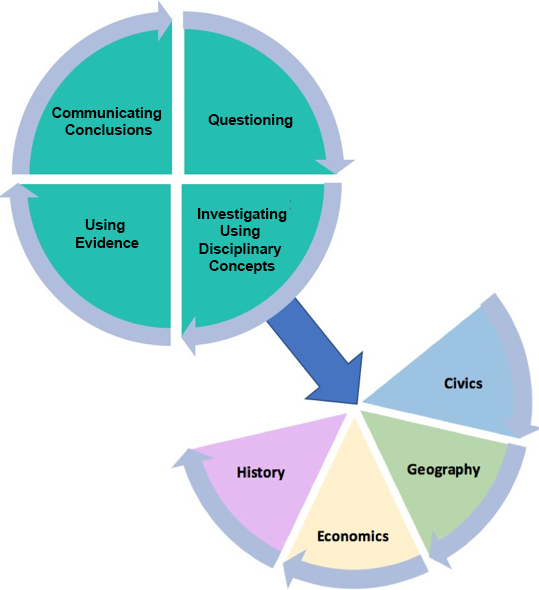 [Speaker Notes: Guiding Notes:

Read the slide.]
Organization of the Standards and the Impact on Student Work (1)
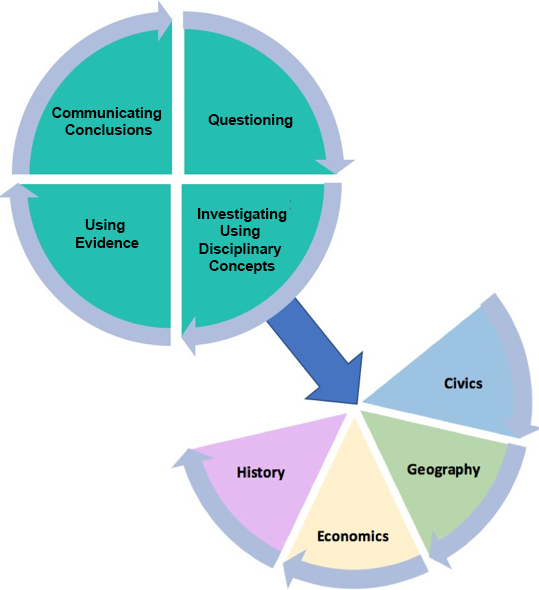 Student work that demonstrates strong mastery of the KAS for Social Studies requires a strongly aligned assignment. It is critical that assignments are aligned to both inquiry and disciplinary strand standards
Student work should demonstrate mastery of both inquiry and disciplinary strand standards.
Students should have opportunities to demonstrate their ability to craft arguments, apply reasoning, make comparisons, corroborate their sources and interpret and synthesize evidence as political scientists, economists, geographers and historians.
[Speaker Notes: Guiding Notes:

Read the slide.

For more information on strongly aligned assignments to the KAS for Social Studies, visit the Assignment Review Protocol module.]
Organization of the Standards and the Impact on Student Work (2)
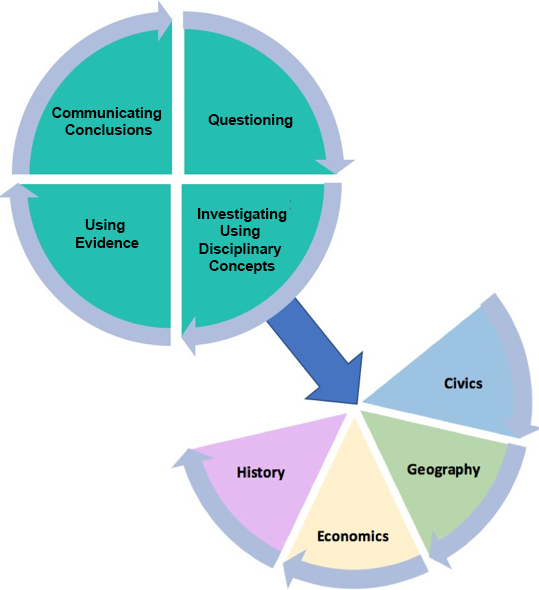 A standard represents a goal or outcome of an educational program; standards are vertically aligned expected outcomes for all students. 
The standards do not dictate the design of a lesson plan or how units should be organized. The standards establish a statewide baseline of what students should know and be able to do at the conclusion of a grade or grade-span. 
Therefore, an evaluation of student work requires that educators determine whether or not students have demonstrated the concepts and practices found within the KAS for Social Studies.
[Speaker Notes: Guiding Notes:

Read the slide.]
Evaluating Student Work
On the following slides, you will see an assignment that is strongly aligned to the KAS for Social Studies and a corresponding student sample from a Kentucky classroom.

As you read this assignment and evaluate the student sample, ask yourself, “How does this student work sample show demonstration of what students should know and be able to do based on the KAS for Social Studies?”
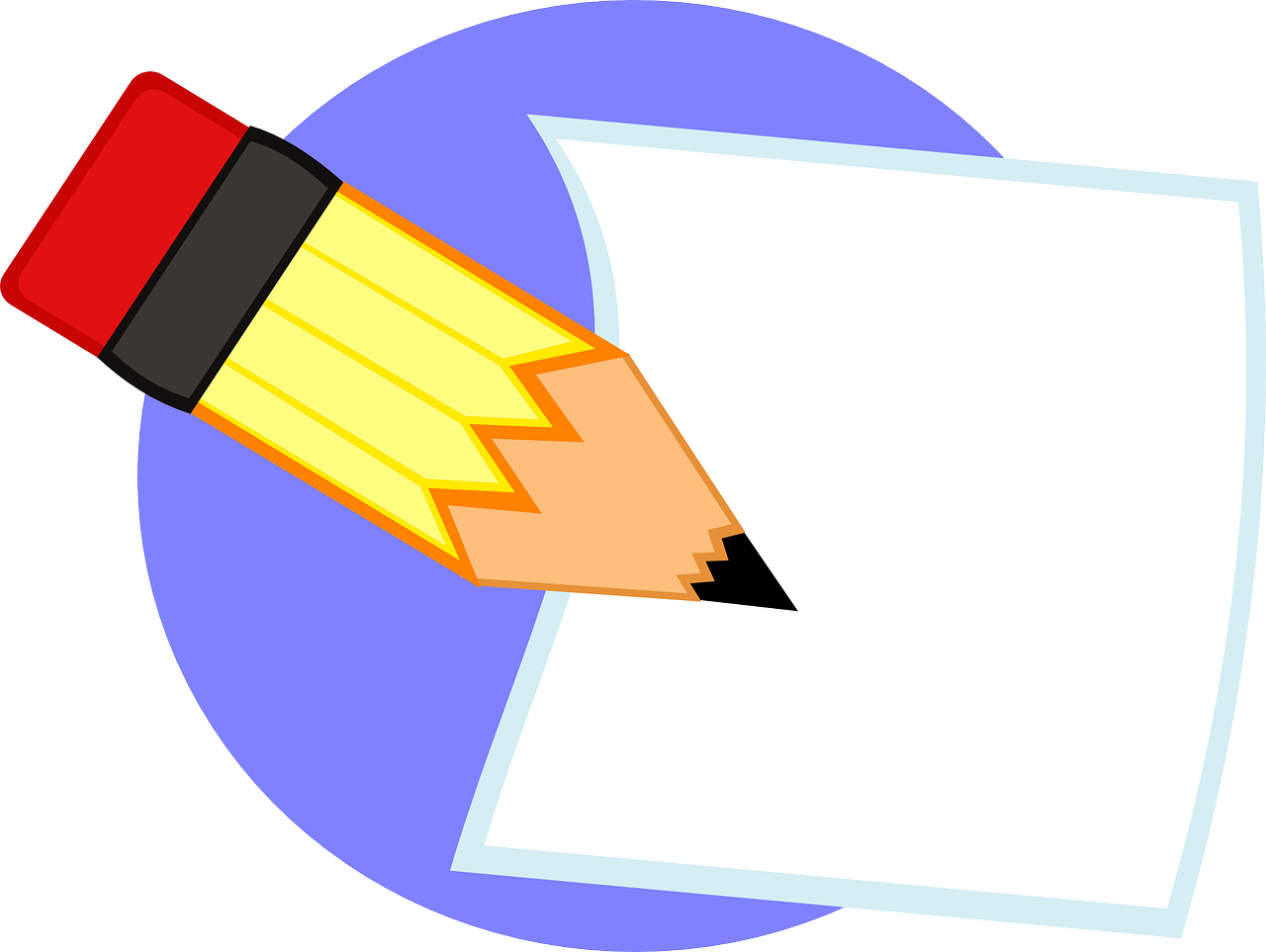 [Speaker Notes: Guiding Notes:

Read the slide.]
How does this student work sample show demonstration of what they should know and be able to do based on the KAS for Social Studies?
KAS for Social Studies Alignment
Assignment
Task Aligned to the Supporting Question

Construct an explanation to answer the supporting question: “How did the Missouri Compromise temporarily save the Union?”

In your response:
Demonstrate your knowledge of the conflicts and compromises that shaped the development of the U.S. government.
Demonstrate your knowledge of the role of Kentucky and Kentuckians within national politics.
Evaluate how individuals and groups addressed a regional problem.
Use multiple sources to develop a claim.
8.H.CO.2 Describe the conflicts and compromises that shaped the development of the U.S. government between 1783-1877.
8.C.KGO.1 Examine the role of Kentucky and Kentuckians within national politics between 1792-1877.
 8.I.UE.1 Use multiple sources to develop claims in response to compelling and supporting questions.
8.I.CC.3 Evaluate how individuals and groups address local, regional and global problems concerning the development of the United States.
[Speaker Notes: Guiding Notes:

Read the assignment presented on the slide and its standards alignment. You will use this information to determine why the student work sample provided on a following slide demonstrates strong mastery of the KAS for Social Studies.]
How does this student work sample show demonstration of what students should know and be able to do based on the KAS for Social Studies?
Evaluate this Grade 8 Student Work Sample that responds to the prompts on the previous slide.

Then, answer the question, “How does this student work sample show demonstration of what students should know and be able to do based on the KAS for Social Studies?”
[Speaker Notes: Guiding Notes:

Read the student sample presented on the slide and answer the following question: “How does this student work sample show demonstration of what students should know and be able to do based on the KAS for Social Studies?” Annotate the student sample to show how the student demonstrated the knowledge and skills required of the following standards: 
8.H.CO.2 Describe the conflicts and compromises that shaped the development of the U.S. government between 1783-1877.
8.C.KGO.1 Examine the role of Kentucky and Kentuckians within national politics between 1792-1877.
8.I.UE.1 Use multiple sources to develop claims in response to compelling and supporting questions.
8.I.CC.3 Evaluate how individuals and groups address local, regional and global problems concerning the development of the United States.]
How to Use the Student Work Review Protocol
Use this video along with the Student Work Review Protocol to learn about each component of the protocol and practice evaluating student work with a variety of authentic samples from K-12 classrooms in Kentucky.
[Speaker Notes: Guiding Notes:

To learn how to use the Student Work Review Protocol, watch the video provided. We will explain each criteria and evaluate a different student sample for each criteria.]
Using the Student Work Review Protocol
The criteria from the Student Work Review Protocol should be used to determine whether or not a student demonstrated the knowledge and skills required of the KAS for Social Studies.
In this section, you will practice evaluating a student sample using the Student Work Review Protocol.
Then, you will use to tool to evaluate a student work sample from your classroom(s).
[Speaker Notes: Guiding Notes: 

Read the slide.]
Application
In this section of the module, you will determine whether or not the the student work sample provided shows that a student has demonstrated the knowledge and skills required of the KAS for Social Studies using the Student Work Review Protocol. 







Use the Student Work Review Protocol to determine whether or not the student sample demonstrates strong, partial or weak mastery of the KAS for Social Studies.
[Speaker Notes: Guiding Notes:

Read the slide.]
Check Your Answers
To Check Your Answers, access the completed Student Work Review Protocol below. You will use this provided example on the following slide when analyzing your responses.
[Speaker Notes: Guiding Notes:

Read the slide.]
Is the sample weakly, partially or strongly aligned to the KAS for Social Studies?
Compare the results of your completed protocol with this sample completed protocol for Grade 4, Grade 8 or High School by answering the following questions:​

Are there any discrepancies between how you rated the student work and how the student work is rated on the sample protocol? If not, move on to the next question. If so, reflect on the differences. Why were there differences in the responses?​
Review the reflection section of the Student Work Review Protocol. What changes are needed to improve alignment to the KAS for Social Studies?
[Speaker Notes: Guiding Notes:

Read the slide.]
Application
Now that you have practiced with other assignments, select a student work sample from your classroom.
Analyze this student work sample and complete the Student Work Review Protocol.
After evaluating your student work sample, complete the reflection for each section that did not score strongly aligned. Determine the support needed for the student to improve their demonstration of mastery of the KAS for Social Studies.
[Speaker Notes: Guiding Notes:

Complete the task on the slide.]
Reflection
Which components of the Student Work Review Protocol scored well? Which ones scored lower?
How could the student work be improved to better meet the demands of the KAS for Social Studies.
As an educator, what support could you provide to the student to improve their demonstration of mastery of the aligned standards?
[Speaker Notes: Guiding Notes:

After evaluating the work sample, consider the reflection questions on the slide.]
Social Studies Student Work Review Protocol
Social Studies Alignment Tools:
How to Use the Student Work Review Protocol